Unité 2 Leçon 2I can talk about relationships.
Day 3
I can talk about relationship problems.
Bell Ringer: Use pronouns to replace direct and indirect objects.
Il aime ses amis.
Tu n’obéis pas à ton père.
Je déteste les devoirs.
Elles font confiance aux amis.
Vous respectez votre mère.
Nous parlons à nos profs.
Je partage mes bonbons.
Elle téléphone à sa tante.
Les Pronoms
Sujet + verbe + objet direct
					(personne)
					(objet)
       Je respecte mon père.
   sujet  +  verbe + personne

        Je le respecte.

le(l’) = mon père
   ms = ms
Sujet + verbe + objet indirect
                           (à + personne)

  Je   fais confiance  à  mon père.
sujet +     verbe   +    à personne

   Je lui fais confiance.

lui =  à mon père
s = s
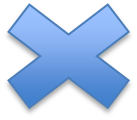 La Différence Direct/Indirect
Sujet + verbe + objet direct
					(personne)
					(objet)
       Je respecte mon père.
Sujet + verbe + objet indirect
                           (à + personne)

Je fais confiance à mon père.
Verbs followed by direct objects
agacer
garder
accuser
partager
aimer
préférer
acheter
écouter
aider
envoyer
respecter
détester
Verbs followed by indirect objects
faire confiance à
écrire à
envoyer à
donner à
pleurer à
crier à
téléphoner à
répondre à
obéir à
parler à
Now you try!
Il pose la question.
Tu ne réponds pas à Paul.
Je déteste mes amis.
Elles pleurent au prof.
Vous écoutez ton ami.
Il la pose.
Tu ne lui réponds pas.
Je les déteste.
Elles lui pleurent.
Vous l’écoutez.
Comment sont les relations entre Katniss, Peeta et Gale?
Grab a whiteboard!
Create a sentence that includes a direct or indirect object NOUN after the verb.
aimer bien
Comment sont les relations entre Katniss, Peeta et Gale?
Now replace the direct or indirect object NOUN with the correct PRONOUN.  Show me your sentence!
Comment sont les relations entre Katniss, Peeta et Gale?
Grab a whiteboard!
Create a sentence that includes a direct or indirect object NOUN after the verb.
agacer
Comment sont les relations entre Katniss, Peeta et Gale?
Now replace the direct or indirect object NOUN with the correct PRONOUN.  Show me your sentence!
parler à
respecter
faire confiance à
accuser
Listening Compehension
Listen as I describe my family relationships. Are there direct or indirect objects in my sentences?  
If you hear a direct object or direct object pronoun, check column A.  
If you hear an indirect object or indirect object pronoun, check column B.
Listening Compehension
J’aime bien mon père.
Je l’aime parce qu’il est gentil.
Mon frère et mes sœurs, nous respectons nos parents.
Nous les respectons beaucoup.
Ma sœur téléphone souvent à ma mère.
Elle lui téléphone le matin et le soir.
Mon père fait confiance à mes sœurs.
Il leur fait confiance parce que mes sœurs sont très fiables.
Mon frère aide mon père.
Il l’aide le weekend dans le jardin.
Comment sont les relations entre Katniss, Peeta et Gale?
Le perspectif de Katniss:

Gale m’adore et je l’adore aussi.
Peete m’aime mais je ne l’aime pas.
Peeta at Gale me parlent.  Je leur parlent aussi.
Gale nous deteste de temps en temps quand Peeta et moi jouons  au Hunger Games.
Peeta nous deteste un peu parce que Gale et moi sont amoureux.
Les Pronoms
sujet     +  	pronom 		+ 		verbe

				me, te, nous, vous
Peeta 			m’						aime.

				le, la, les
Je				ne l’					aime pas

				lui, leur
Je				lui 						fais confiance.
La Pratique Orale:Répondez à la question sur votre petite tablette. Je vais choisir des victimes à présenter leurs responses 
Tes parents, est-ce qu’ils te font confiance ?
Est-ce que tu leur fais confiance ?
Tes amis et toi, est-ce que tes parents vous aiment bien?
Tes amis et toi, est-ce que vous vous excusez après un argument?
Est-ce que tes parents t’excusent?
Ton frère, est-ce qu’il t’accuse beaucoup?
Tes amis, est-ce que tu les aimes bien?
Tes parents, est-ce qu’ils te respectent?
Tes amis, est-ce que tu les respectes?
Tes soeurs et frères, est-ce que vos parents vous contrairent souvent?
Tes amis et toi, est-ce que vous vous disputez beaucoup?
Tes grands-parents, est-ce qu’ils t’envoient des emails?
Tes frères et soeurs, est-ce qu’ils t’agacent souvent?
Est-ce que tu les agaces aussi?
interview
With a partner choose ONE set of siblings.  Describe the relationship between these two people.  Make sure to use pronouns!  Show me your paragraph once you finish.
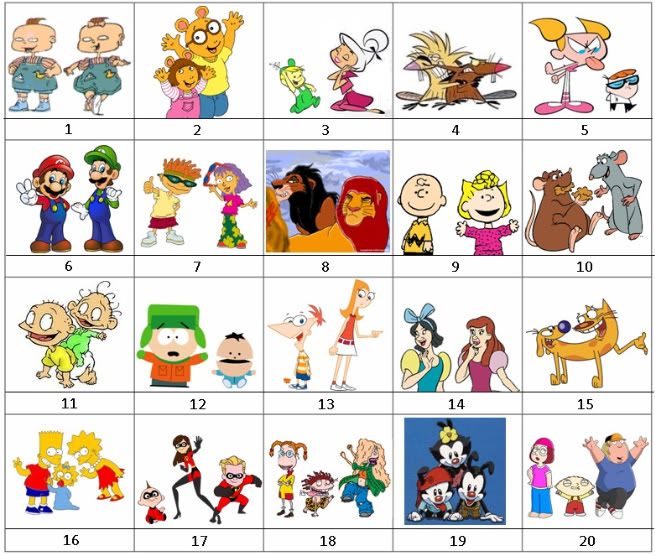 La Pratique Orale: Choose a set of siblings.  Describe the relationship between these two people.  Can your partner guess who you are describing?
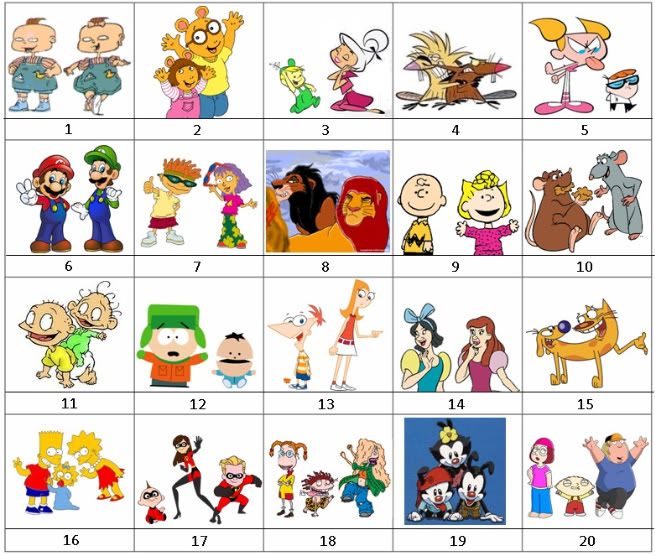 Exemple:  Elle sont laides et elles critiquent souvent leur pauvre soeur. La soeur pleure mais elle ne se plaint jamais.  Elle se sent mal mais un jour elle devient tres contente parce que’elle se marie avec le prince.